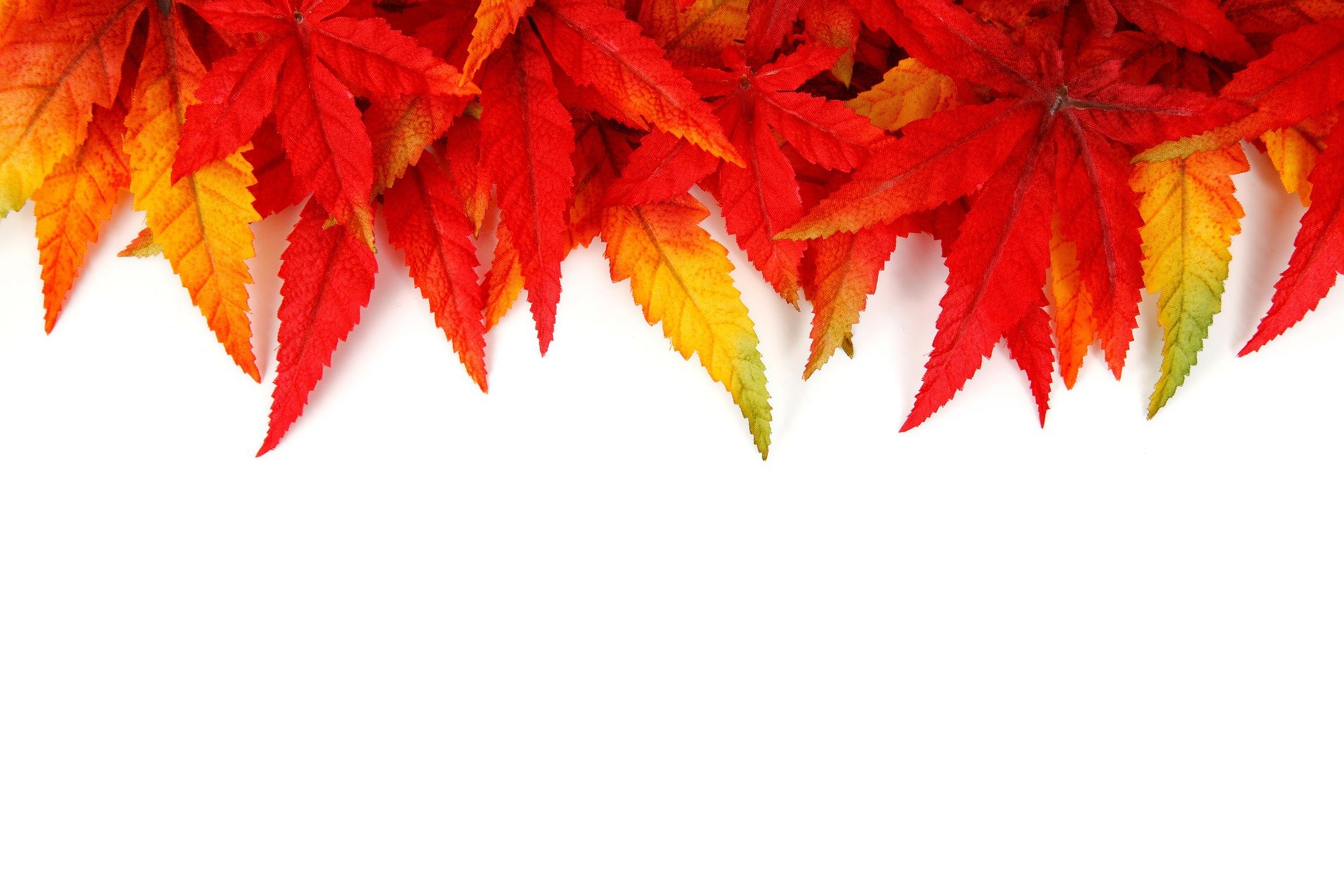 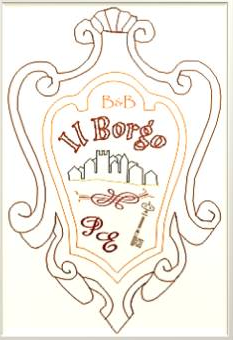 Offerta autunnale!!


     30,00 € a notte!!!
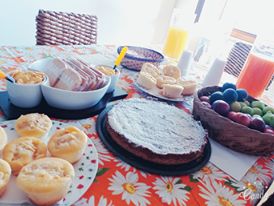 Per info: 3205621068 - 3289487600
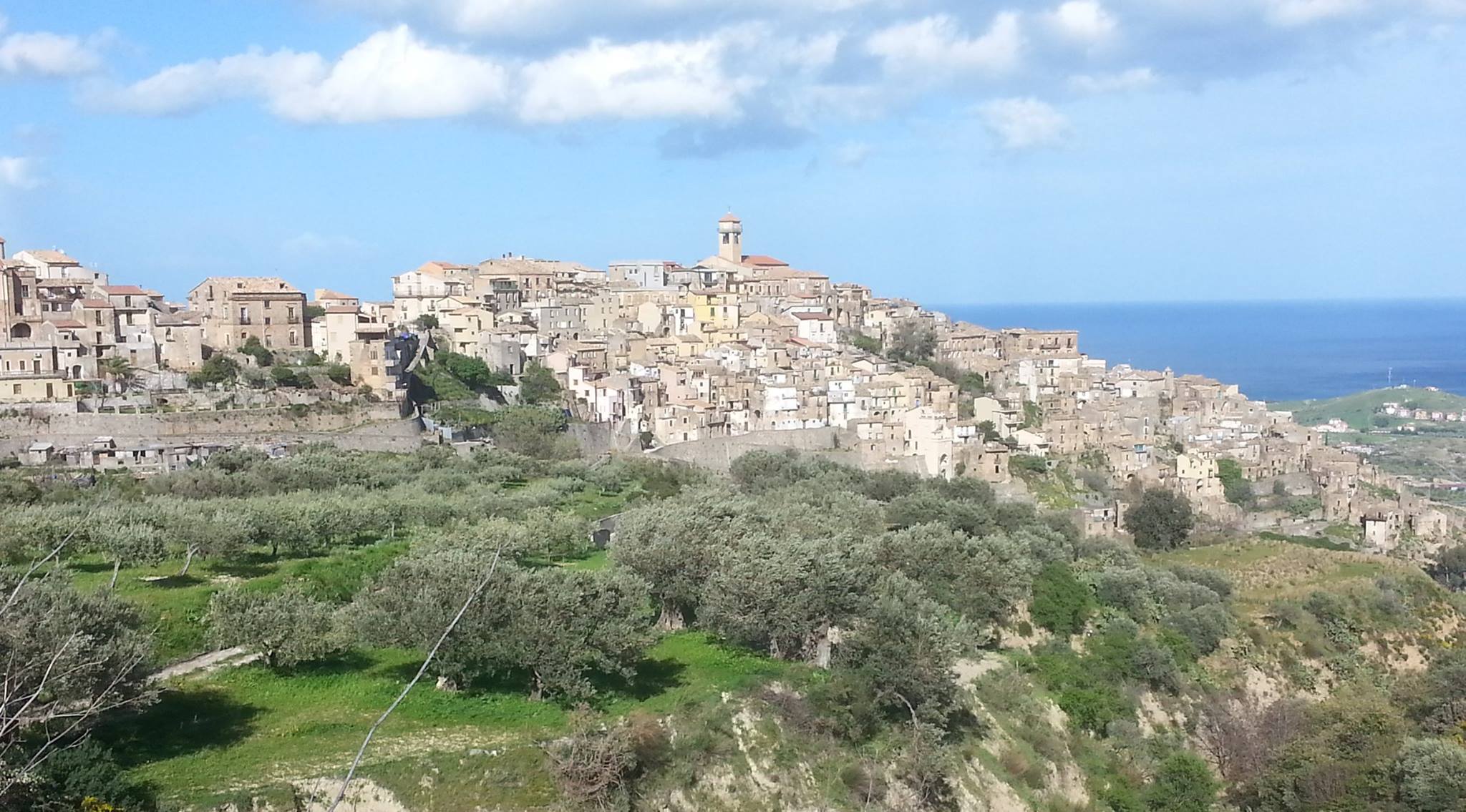 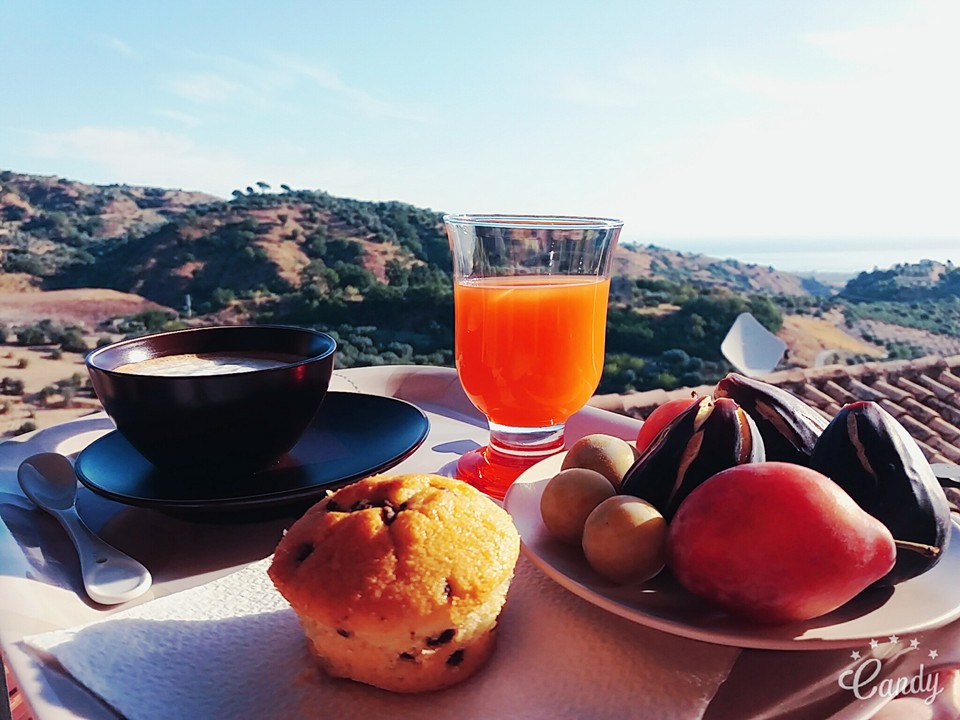 Formula Bed and Breakfast e sistemazioni personalizzate
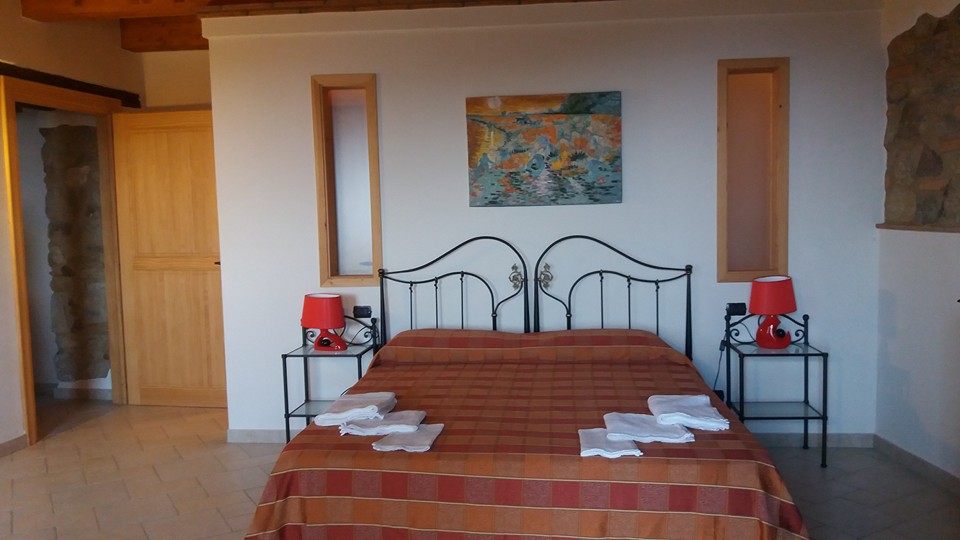 ‘’Relax assoluto ‘’
Tra collina-mare-montagna in uno dei borghi più affascinanti della costa ionica!!!